Государственное учреждение Ярославской области «Переславль-Залесский санаторный детский дом»



«Безопасная  воспитательная среда как условие успешной социализации воспитанников детского  дома в обществе»
   


Директор 
Клипа Алла Николаевна



Апрель 2019 г.
Воспитательная среда детского дома
- гуманные традиционные взаимоотношения между членами коллектива;
 дисциплина;
соблюдение этикета;
 великодушие;
товарищество;
забота и внимание к младшим;
 деликатность по отношению к девочкам;
уважительное отношение к старшим; 
бережное отношение к вещам, к обстановке, к оформлению  детского дома.
Внутренняя воспитательная среда
кружки по интересам
досуг
профилактическая работа с  детьми «группы риска»
праздники
благоприятный микроклимат
психолого-педагогическое сопровождение
Внешняя воспитательная среда
- учреждения вне детского дома
- СМИ
- друзья (социальные партеры)
Инновационные подходы при формировании социальной компетентности воспитанников
Социальное образование и социальное воспитание детей-сирот посредством организации теоретических и практических занятий в рамках программы «Школа самостоятельной жизни»
Трудоустройство воспитанников старшего подросткового возраста в свободное от учебы время в МУ «Молодежный центр»
Участие воспитанников в конкурсах, соревнованиях
Расширение выбора учебных заведений НПО, СПО и ВПО вне зависимости от места жительства воспитанника. 
Содействие в продолжении обучения детей в 10 – 11 классах
Организация праздников в детском доме с приглашением гостей – открытость детского дома
 Интеграция воспитанников в социальное окружение через различные формы сотрудничества с социальными партнерами детского дома;
Социальное партнерство детского дома
Обучение воспитанников в учреждениях дополнительного образования
Обучение воспитанников в общеобразовательных и профессиональных учебных заведениях
Направления работы с внешней средой
Сопровождение специализированными центрами и медицинскими учреждениями
Участие благотворителей в укреплении материально-технической базы учреждения
Профилактика правонарушений
профессиональная ориентация
Совместное проведение мероприятий
Социальные партнеры
Предприятия города
Органы опеки и попечительства
Школа, колледж
Спорт-клуб «Ледовый» ФОК
Библиотеки
Благотворительные фонды
Детский дом
Отделение ГИБДД
ЦЗН, 
МУ «Молодежный центр
Юные друзья полиции подразделения ПДН
Храм иконы Божией Матери «Знамение» в Аксиньине и Свято-Алексеевская Пустынь
Государственная дума
Управление Федеральной службы судебных приставов
Воинская часть 74400 г.
Мотоклуб «Patriots»
Органы опеки и попечительства
Школа, колледж
Направление в работе:

- обеспечение защиты прав интересов  воспитанников.
Направление в работе:

- социализация воспитанников
Дополнительное образование
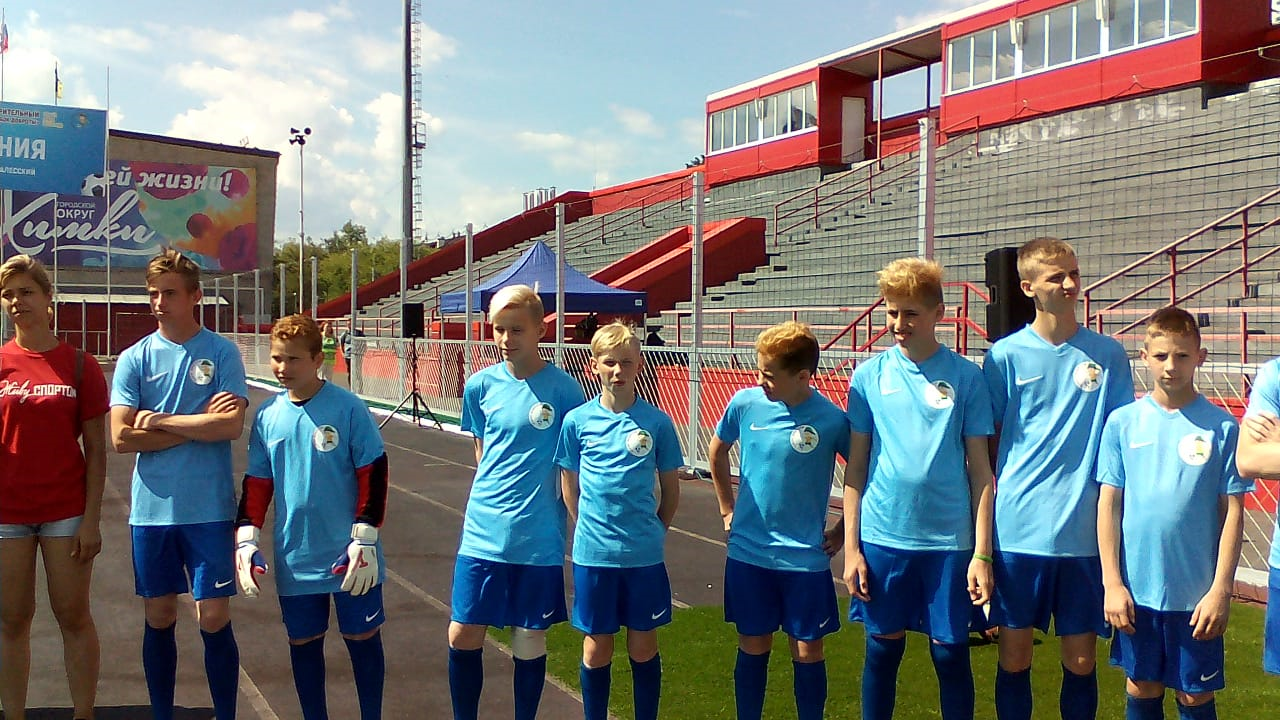 Направление работы:
-Творческое развитие
-Социализация
-Жизнестойкость
-Развитие коммуникативных навыков
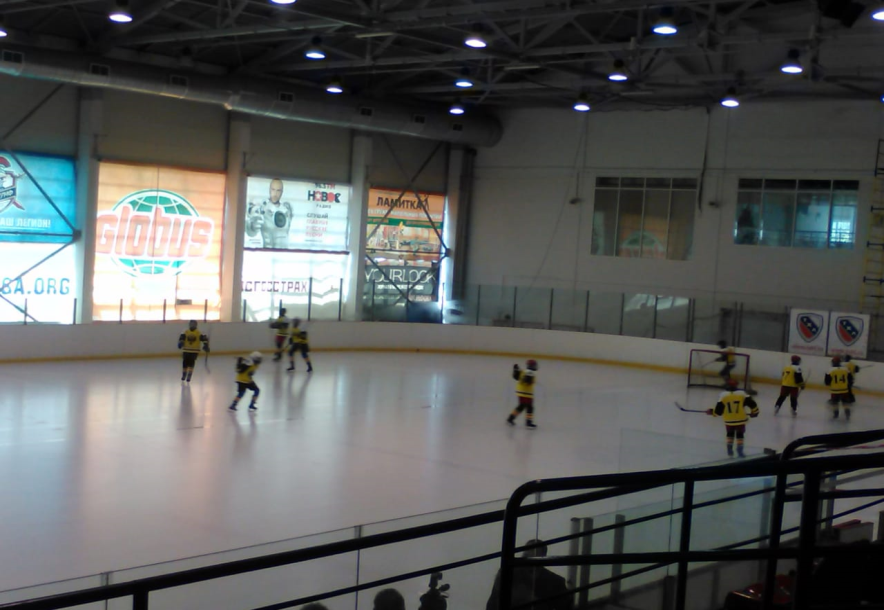 Предприятия города Переславля-Залесского
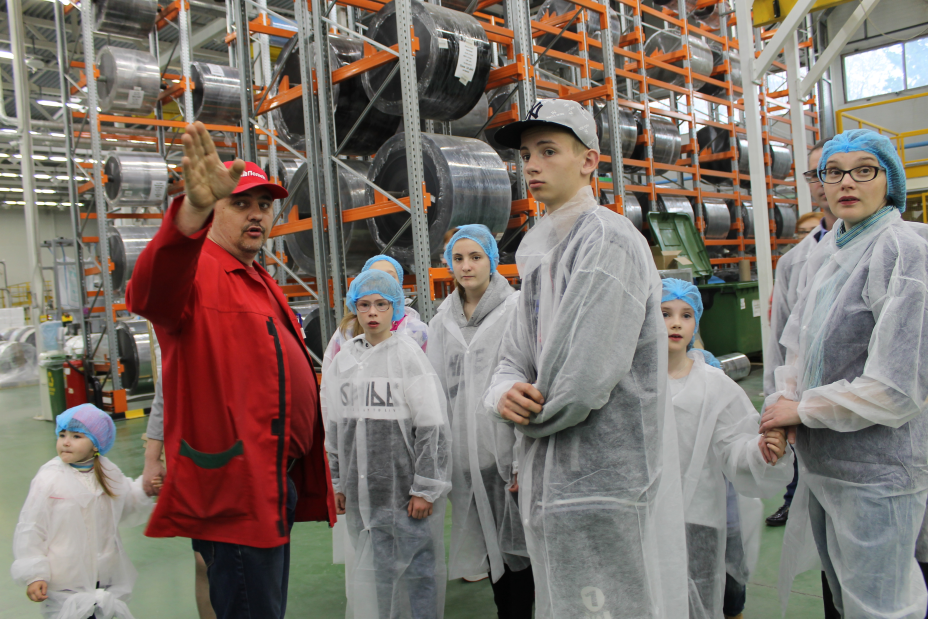 Направление в работе:
-Профориентация
-Жизнеустройство воспитанников в их успешной социализации и адаптации
-Наставничество
-Социализация
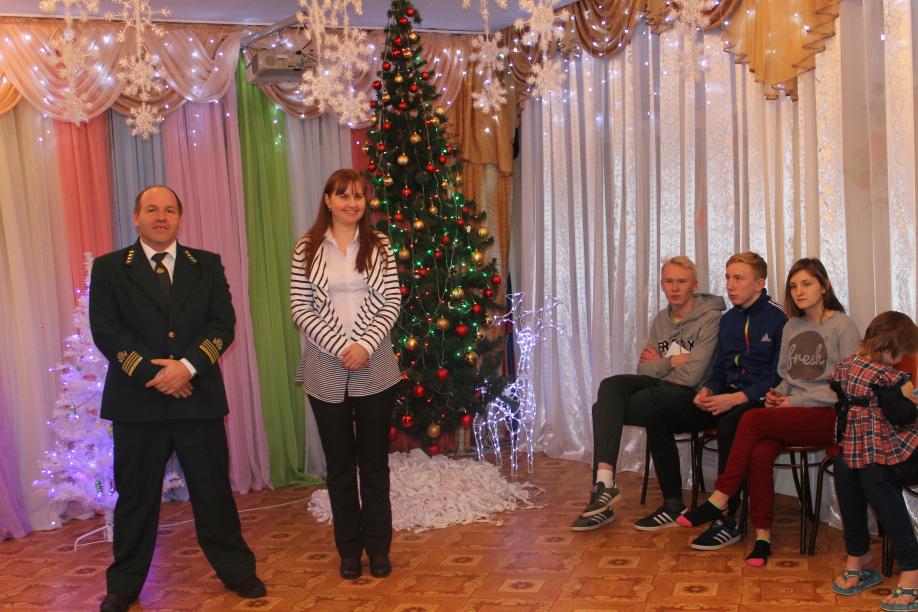 Библиотеки города Переславля-Залесского
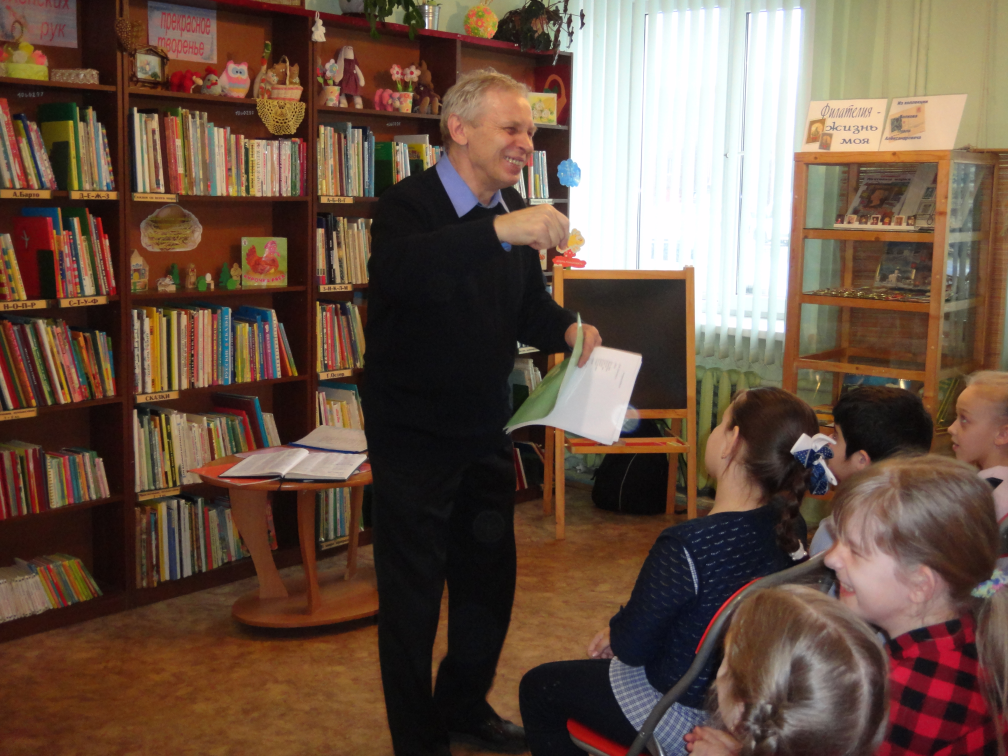 Направление в работе:
-Духовно-нравственное воспитание
-Художественное воспитание
-Социализация
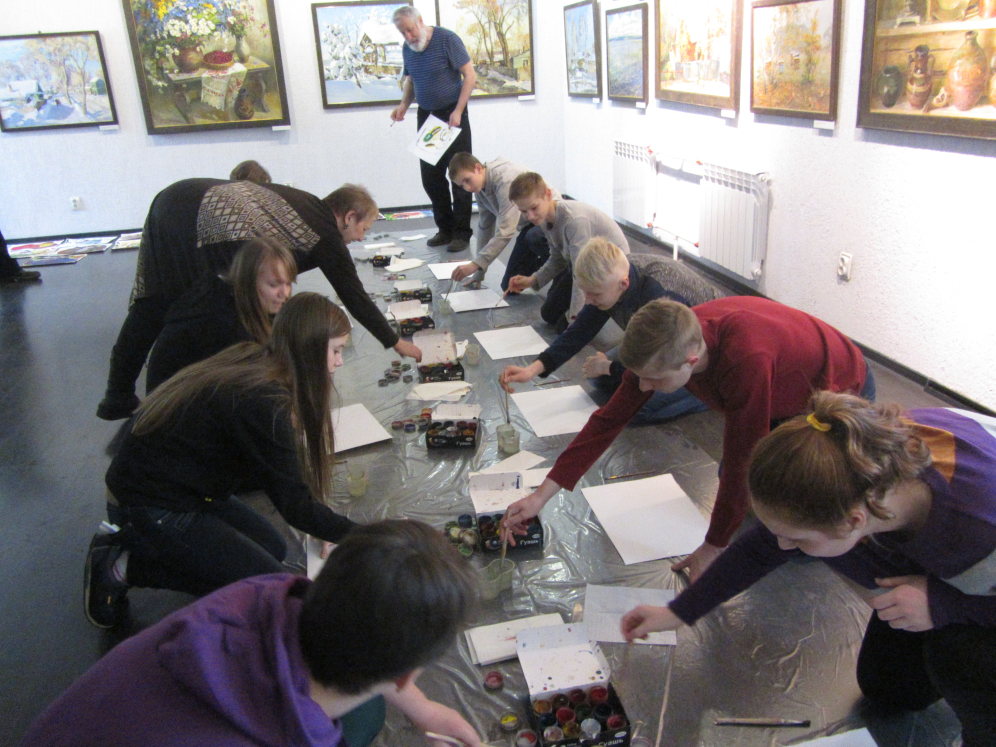 Центр занятости населения, МУ «Молодежный центр»
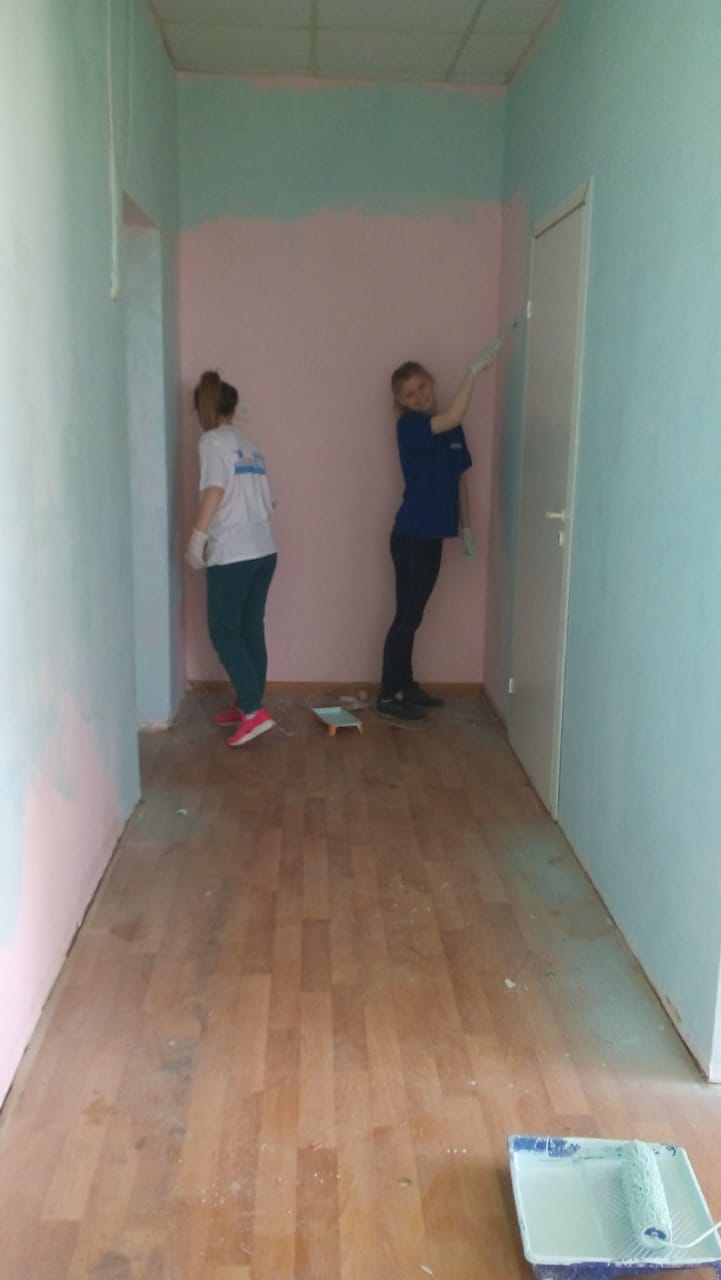 Направление в работе:
-Трудоустройство
-Профориентация
-Социализация
Государственная дума
Направление в работе:
-Встречи со значимыми в обществе людьми
-Помощь в жизнеустройстве
-Социализация
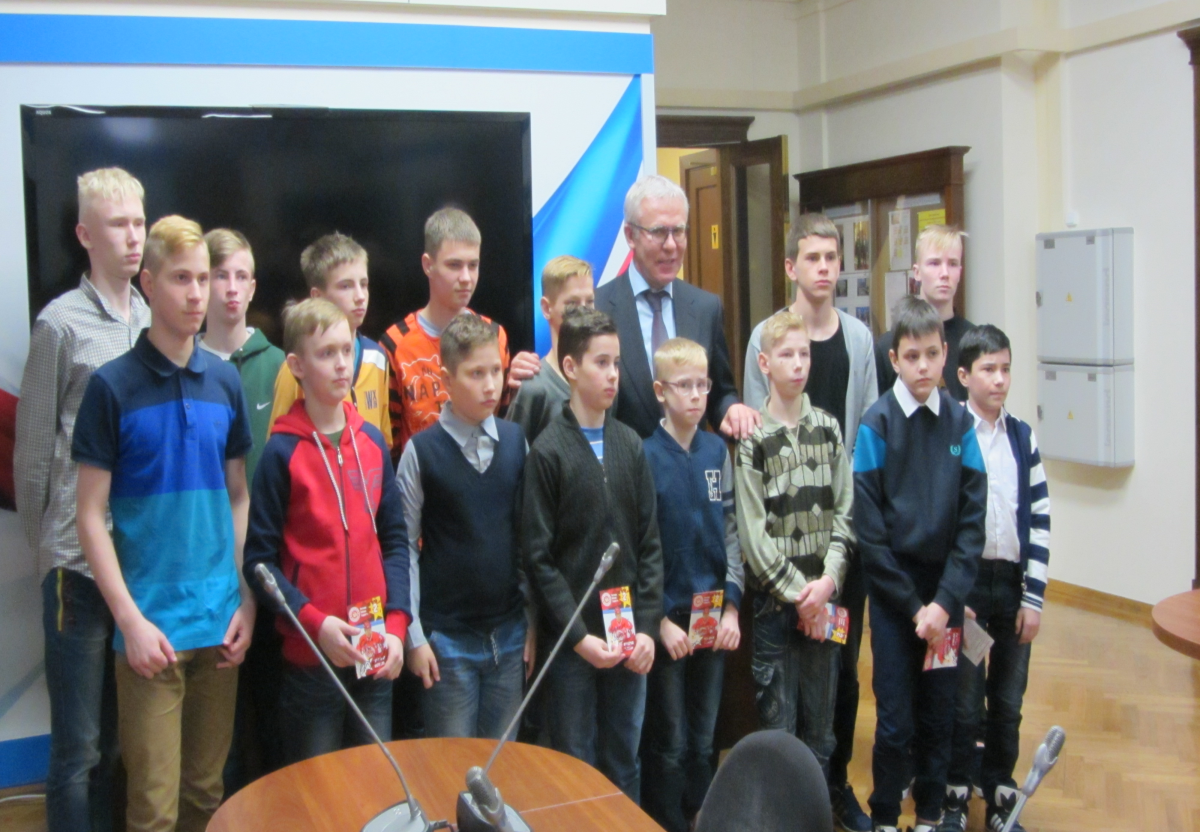 Храм иконы Божией Матери «Знамение» в Аксиньине и Свято-Алексеевская Пустынь
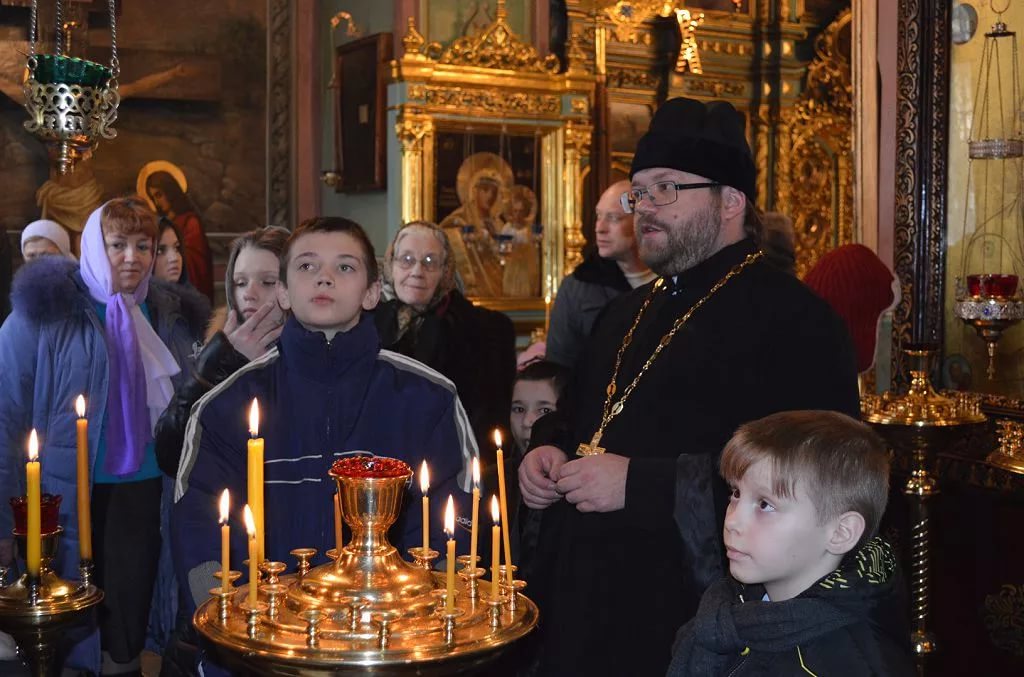 Направление в работе:
-Совершенствование образовательного и воспитательного процесса по направлению «Духовно-нравственное и патриотическое воспитание детей», организация совместных мероприятий.
-Экскурсии
-Совместные мероприятия
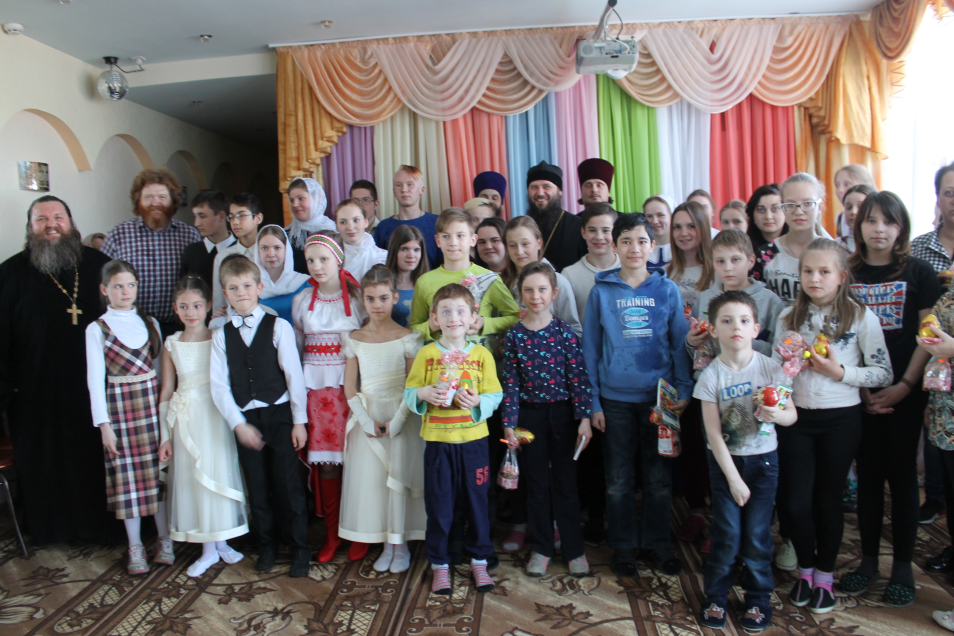 Управление Федеральной службы судебных приставов
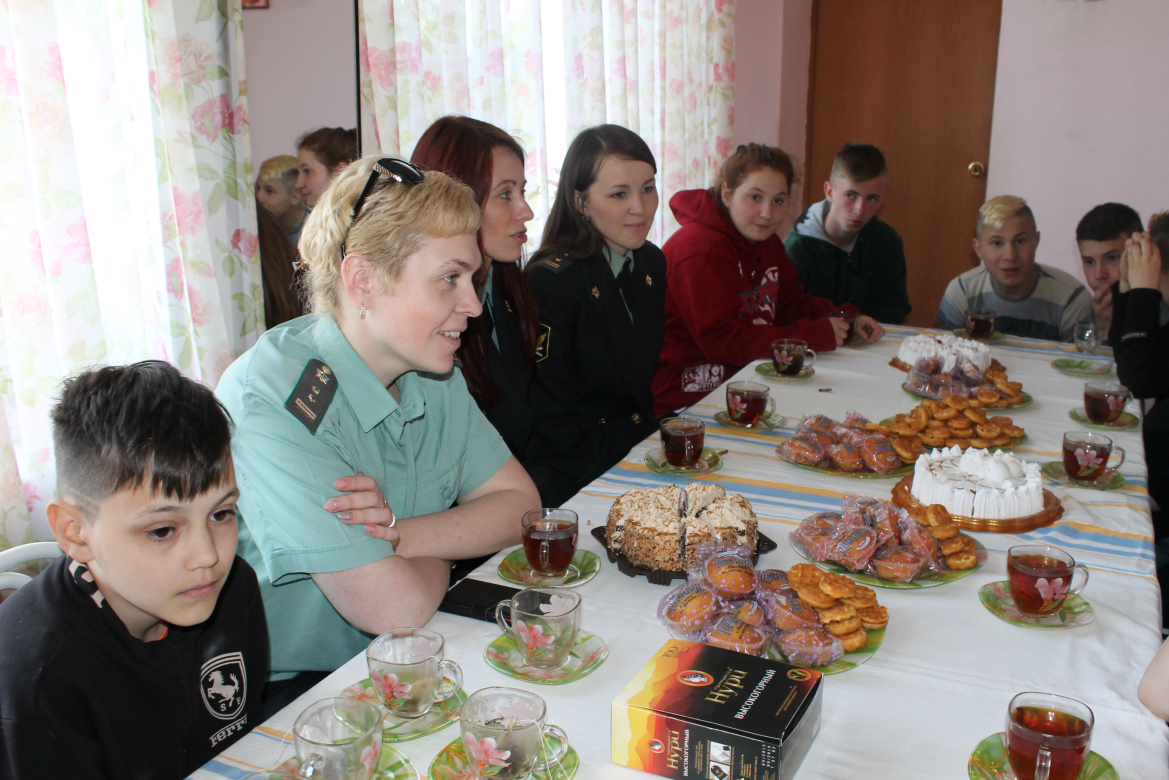 Направление в работе:
-Социализация воспитанников.
-Благотворительная помощь.
-Экскурсии.
-Совместные мероприятия
Воинская часть 74400 г. Отделение ГИБДД  Мотоклуб «Patriots»
Направление в работе:
-Создание условий для совершенствования образовательного и воспитательного процесса по направлению «Духовно-нравственное и патриотическое воспитание детей»
-Организация культурно-массовой и физкультурно-оздоровительной работы
-Шефская помощь
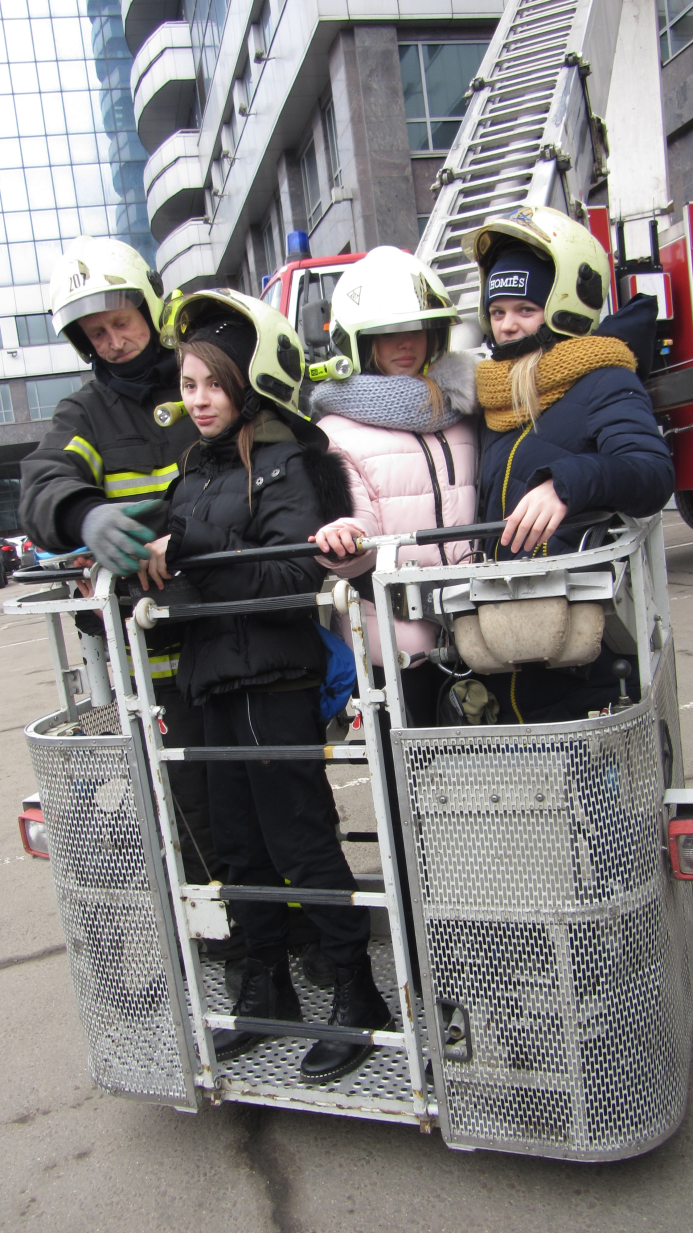 Воинская часть 74400 г. Отделение ГИБДД  Мотоклуб «Patriots»
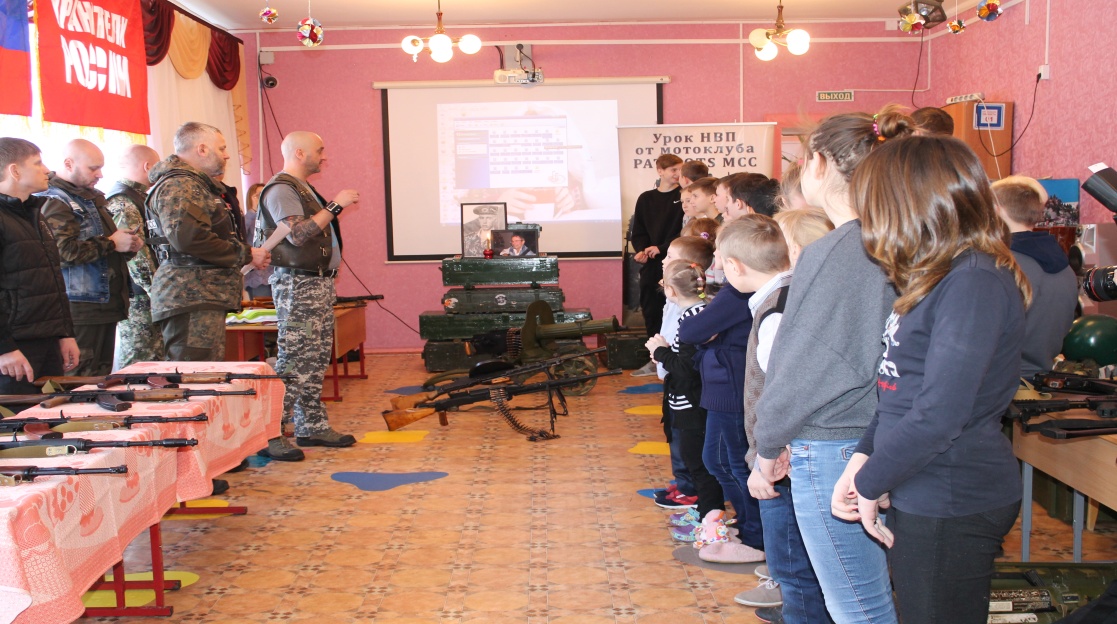 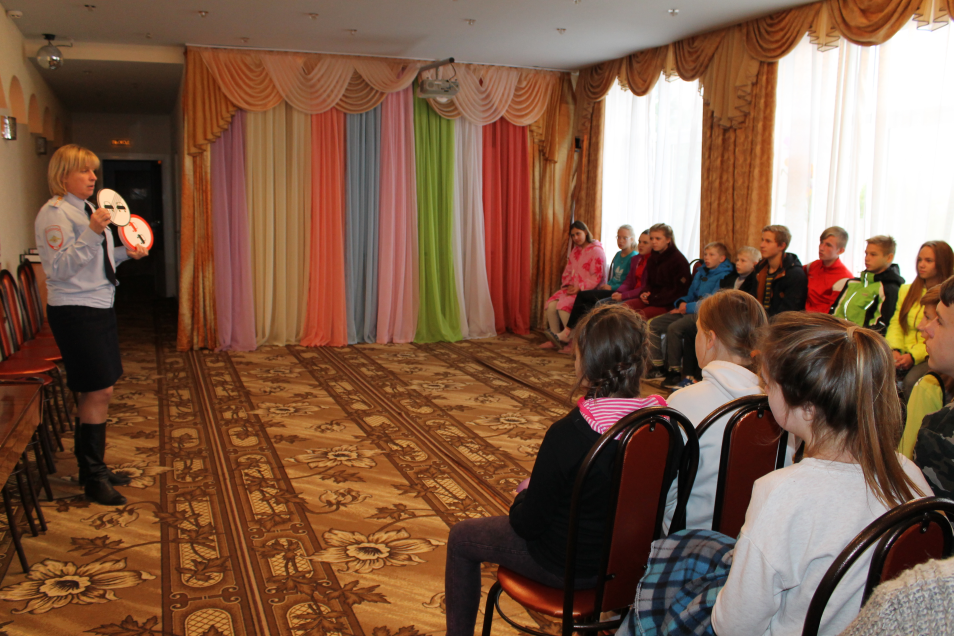 Юные друзья полиции подразделения инспекции по делам несовершеннолетних
Направление в работе:
-Профилактика правонарушений
-Патриотическое воспитание
-Совместные мероприятия
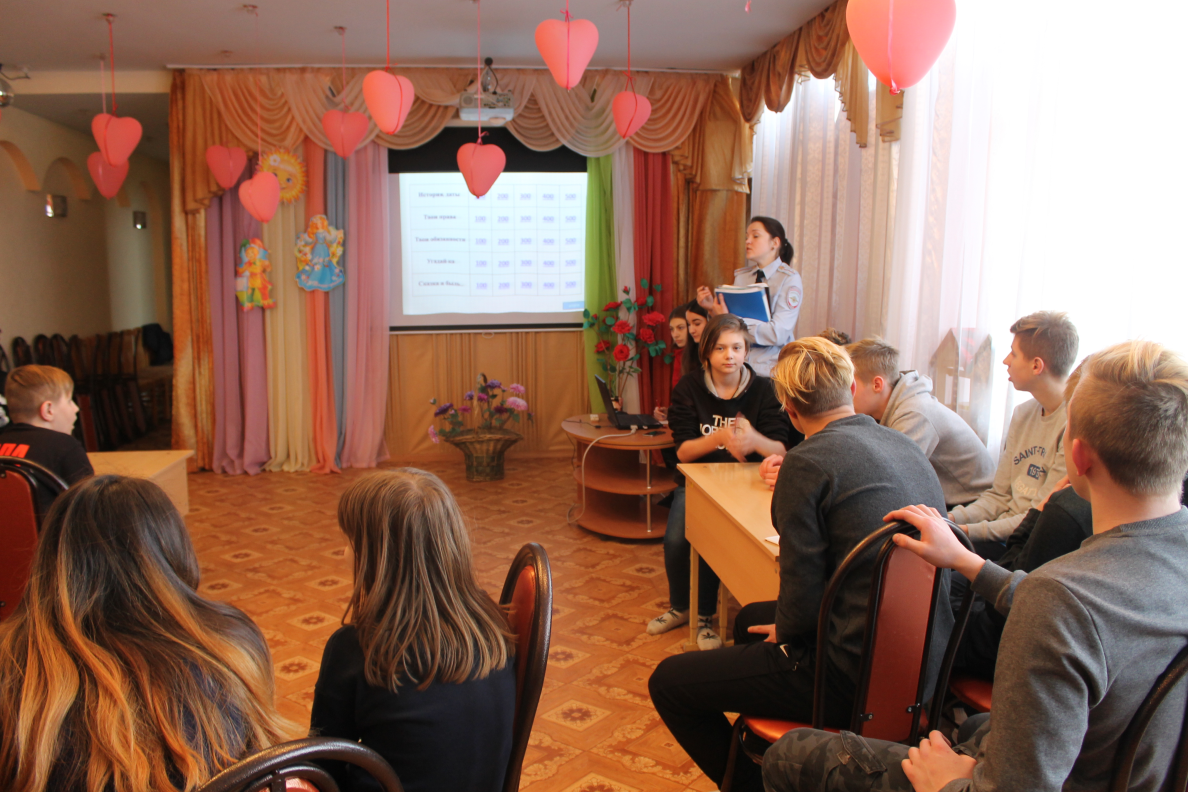 Благотворительные Фонды
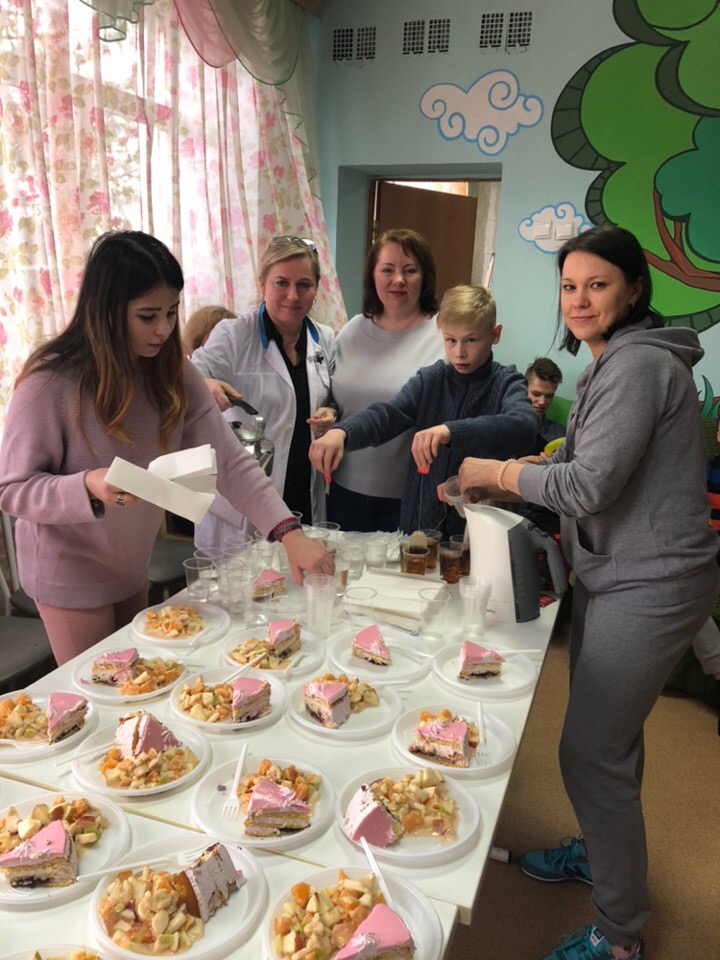 Направление в работе:
-Профориентация
-Развитие творческого потенциала
-Развитие коммуникативных навыков
Благотворительные фонды
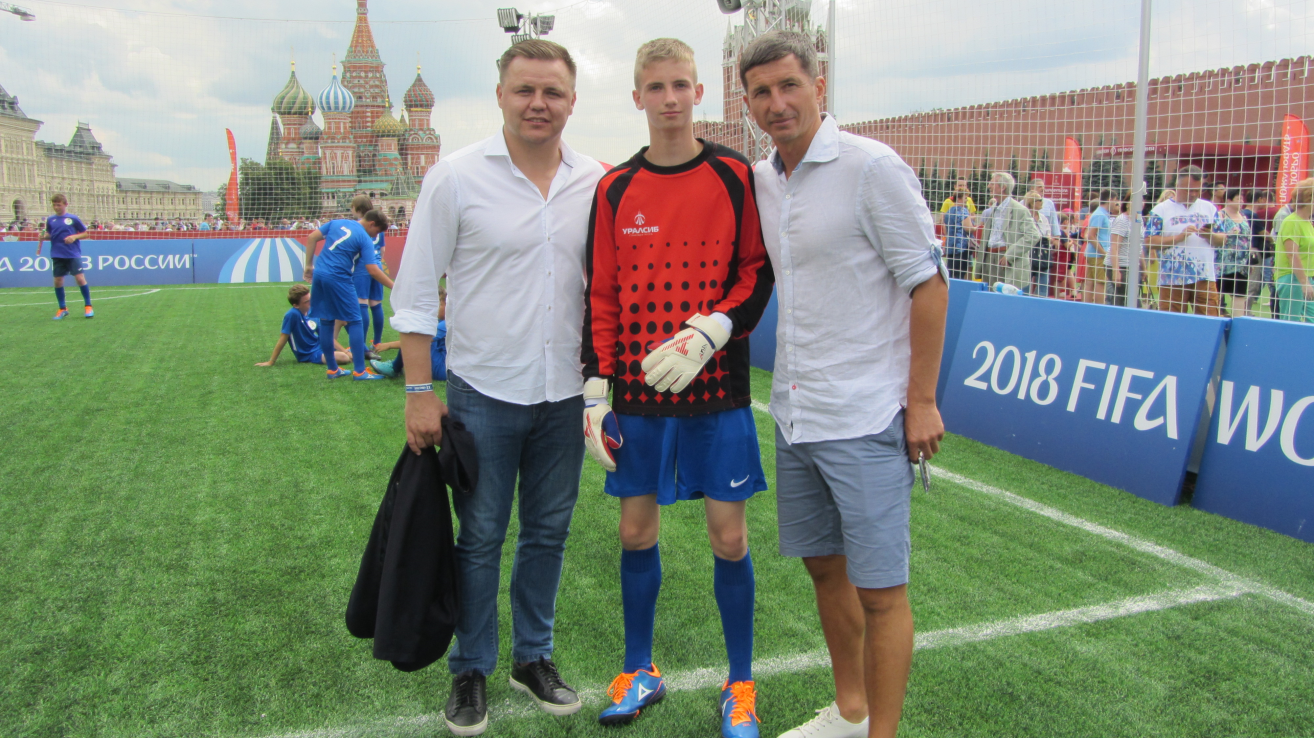 Спасибо за внимание!
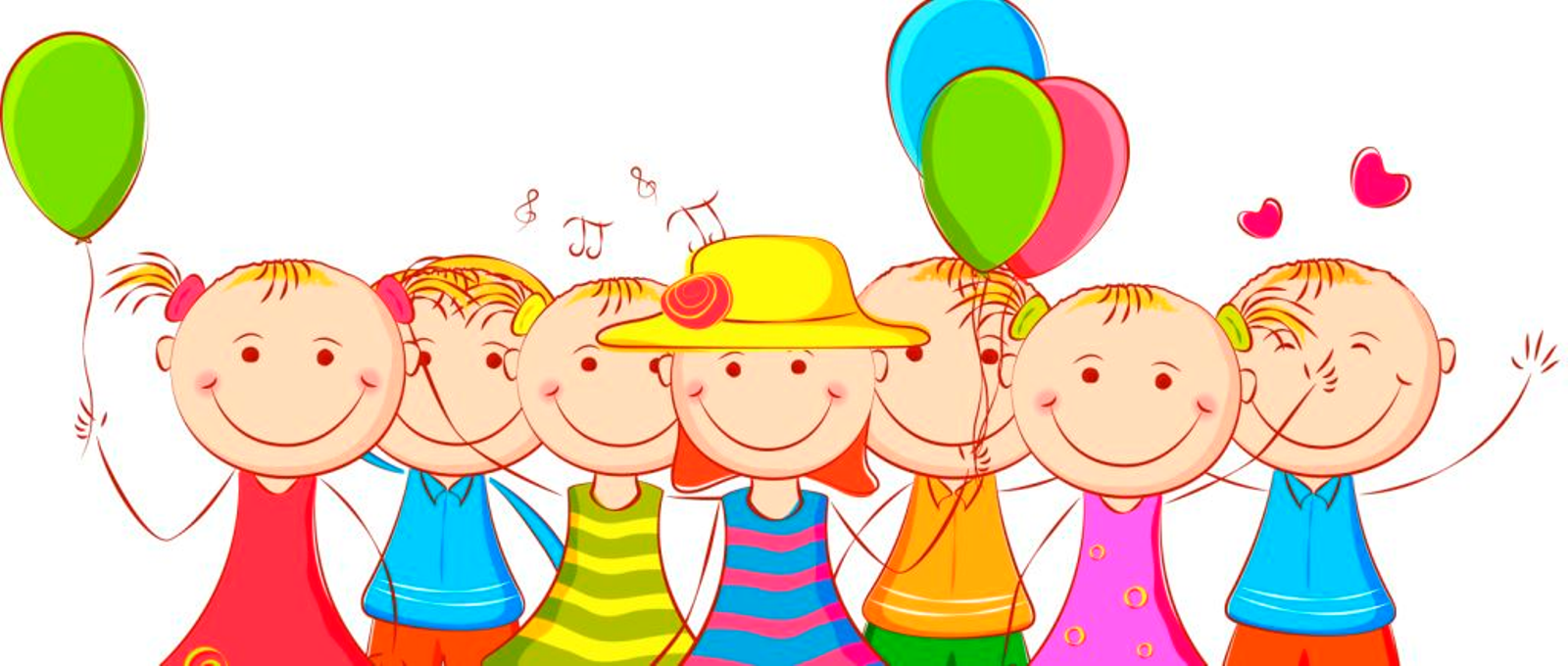